Sep 2022
DRL-based Channel Access
Date: 2022-09-12
Authors:
Slide 1
Huawei
Sep 2022
Abstract
In this contribution, we 
review the existing works on Deep Reinforcement Learning (DRL)-based channel access, 
summarize their performance metrics, neural network (NN) models and inputs of NN,
discuss their standard impacts.
Slide 2
Huawei
Sep 2022
Introduction
As mentioned in [1], the intrinsic random deferment feature of CSMA/CA makes it upper-bounded by a relative low MAC efficiency [2] and suffers from fairness and latency issues in many realistic scenarios [3]. 

AI-enabled channel access can be considered as a candidate use case[1] to reduce access delay and jitter, and improve channel efficiency. 

In [4], channel access optimization via Reinforcement Learning (RL)-based contention window (CW) selection has been discussed, including its challenges and limitations [5]. 

In this contribution, we focus on the works of DRL-based channel access that directly decide whether to transmit or not, rather than optimizing parameters on top of CSMA/CA.
Historical Observation
Transmit or Not
Neural Network (NN)
Slide 3
Huawei
Sep 2022
Preliminary
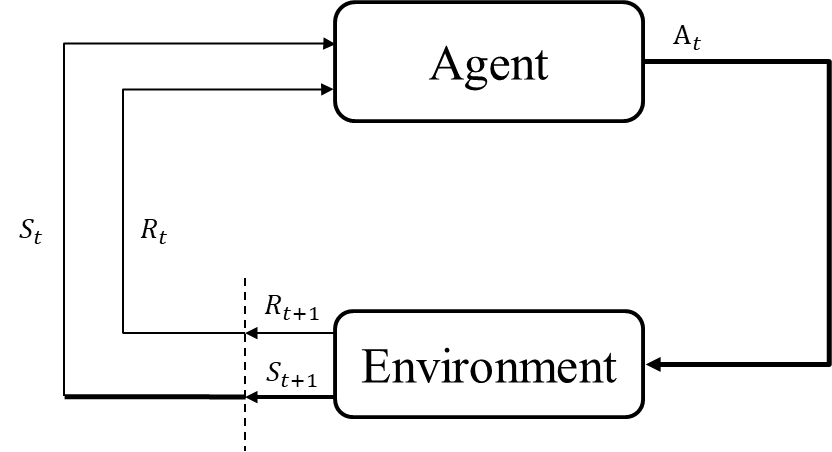 Slide 4
Huawei
Sep 2022
Learning Architecture
AP
AP: Training
AP: Model Average
Measurement report
Assisted info
Model i
Model
Non-AP: Training & Inference
Non-AP: Inference
Non-AP: Training & Inference
Distributed Learning
Training and Inference @STAs, i.e., Type 1 in [11]
Need training capability support
Standard impact:
-- (maybe) Assisted info to facilitate training or inference
Related works on channel access [6]
Centralized Learning
Training @AP, Inference @STAs，i.e., Type 2 in [11]
Only AP needs training capability 
Standard impact:
-- (maybe) New measurement report to facilitate training;
-- Model deployment
Related works on channel access [7]
Federated Learning
Training and Inference @STAs, i.e., Type 2 in [11]
Need training capability support
Standard impact: 
-- Model report
-- (averaged) Model deployment 
Related works on channel access[8]
Slide 5
Huawei
Sep 2022
Channel Access with Distributed Learning
In [6], a DRL-based channel access scheme for heterogeneous wireless networks is proposed, named as Carrier-Sense Deep reinforcement Learning Multiple Access (CS-DLMA). 
CS-DLMA achieves intelligent coexistence with other MAC protocols, e.g., TDMA, Aloha, Wi-Fi.
Performance Evaluation:
Individual throughput, sum throughput
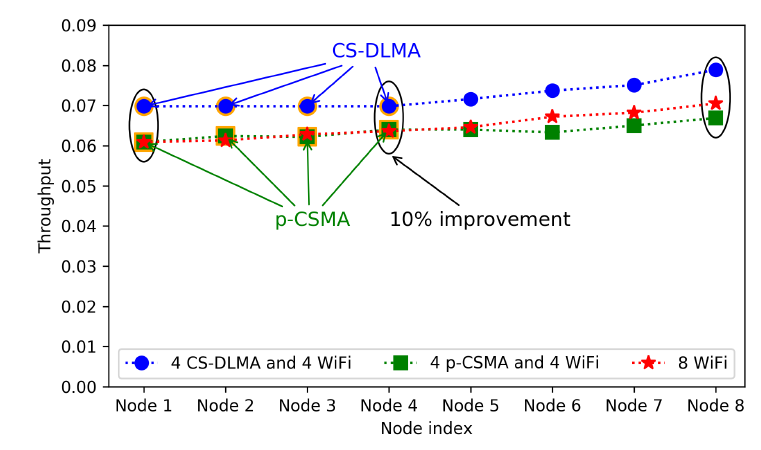 * Throughput (channel efficiency) is individual throughput. The network throughput is ~8*0.07, ~0.56
Slide 6
Huawei
Sep 2022
Channel Access with Distributed Learning
AP
Assisted info
Non-AP: Training & Inference
DRL algorithm: DQN [9]
Neural Network (NN): LSTM + fully-connected layer
Input of NN: a sequence of historical CCA results (Busy or Idle), actions (Transmit or Wait), and transmission results (successful or failed)
Standard impact: 
      -- Assisted info for training: Transmission results of other STAs or rewards
Slide 7
Huawei
Sep 2022
Channel Access with Centralized Learning
In [7], a DRL-based channel access scheme with centralized learning architecture is proposed, named as QMIX-advanced Listen-Before-Talk (QLBT). 
Centralized training maximizes the use of environmental observations
Performance Evaluation:
Channel efficiency: Outperforms CSMA/CA and even the upper bound [2] (~0.85)
Delay: bounded delay under heavy traffic load
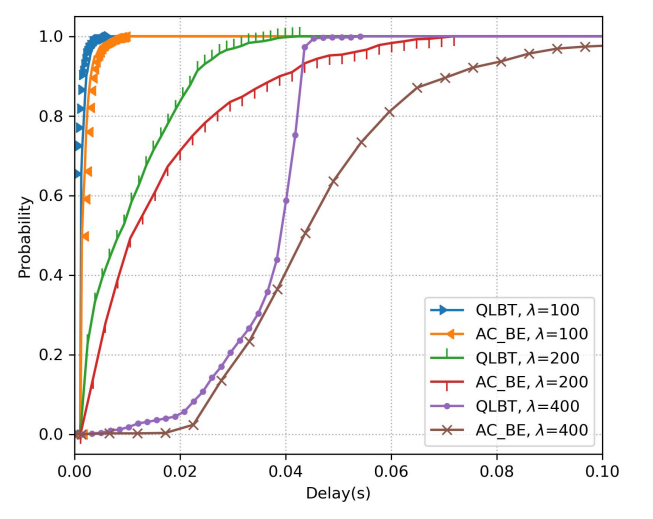 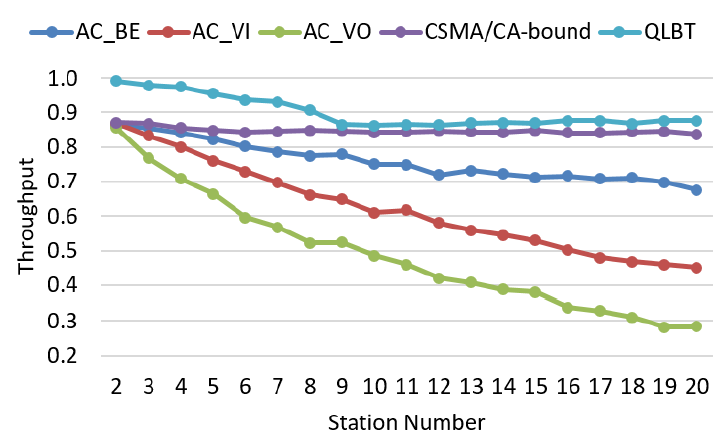 Slide 8
Huawei
Sep 2022
Channel Access with Centralized Learning
AP: Training
Measurement report
Model
Non-AP: Inference
Slide 9
Huawei
Sep 2022
Channel Access with Federated Learning
In [8], a DRL-based channel access scheme aided by Federated Learning (FL) is proposed, named as Federated Reinforcement Multiple Access (FRMA). 
The FL algorithm is applied to achieve fairness among users. 
Performance Evaluation:
Throughput: Outperforms CSMA/CA with/without RTS/CTS
Fairness: the proportional fairness among users
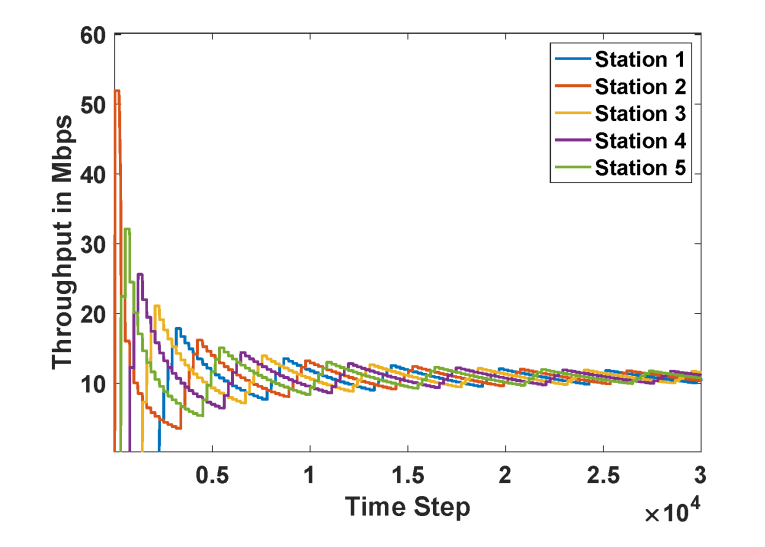 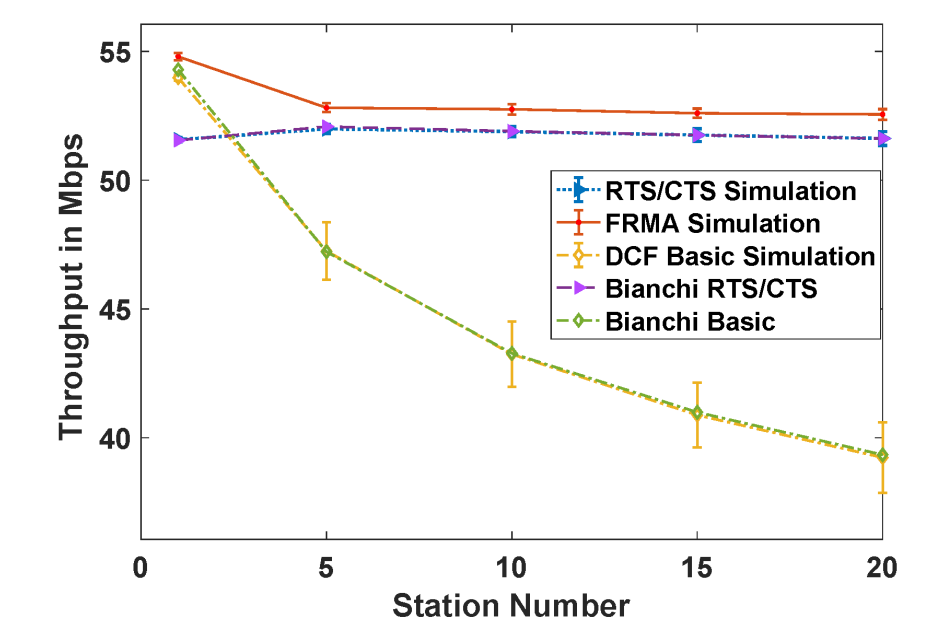 Slide 10
Huawei
Sep 2022
Channel Access with Federated Learning
AP: Model Average
Model i
Non-AP: Training & Inference
DRL algorithm: DQN
Neural Network (NN): six fully connected layers with skip connections
Input of NN: a sequence of historical CCA results (Busy or Idle) and actions (Transmit or Wait)
Standard impact:   
-- Model report: (from non-AP STAs to AP) 94.216 KBytes once
-- Model deployment: (broadcast the averaged model to non-AP STAs) 92.168 KBytes once, 23042 NN parameters and 32 bits for each
Slide 11
Huawei
Sep 2022
Existing Work Comparison
Slide 12
Huawei
Sep 2022
Summary
In this contribution, we have reviewed three works on DRL-based channel access. They all show performance gain compared with CSMA/CA.
Channel access can be considered as a good starting use case for Wi-Fi AI.
Three learning architectures (distributed, centralized and federated) and their comparisons are discussed.
To analyze the standard impacts of DRL-based channel access, different learning architecture need to be discussed separately.
Model deployment could be discussed in priority as it has the greatest impact on standardization.
Slide 13
Huawei
Sep 2022
References
[1] 11-22-0458-01-0wng-look-ahead-to-next-generation-follow-up
[2] L. Dai and X. Sun, “A unified analysis of IEEE 802.11 DCF networks: Stability, throughput, and delay,” IEEE Trans. Mobile Comput., vol. 12, no. 8, pp. 1558–1572, Aug. 2013
[3] M. Cagalj, S. Ganeriwal, I. Aad, and J.-P. Hubaux, “On selfish behavior in CSMA/CA networks,” in Proc. IEEE 24th Annu. Joint Conf. IEEE Comput. Commun. Soc., vol. 4, 2005, pp. 2513–2524.
[4] 11-22-0979-01-Applying ML to 802.11: Current Research and Emerging Use Cases
[5] S. Szott, M. Natkaniec, and A.R. Pach. "An IEEE 802.11 EDCA model with support for analyzing networks with misbehaving nodes." EURASIP Journal on Wireless Communications and Networking 2010 (2010): 1-13.
[6] Y. Yu, S. C. Liew and T. Wang, "Non-Uniform Time-Step Deep Q-Network for Carrier-Sense Multiple Access in Heterogeneous Wireless Networks," in IEEE Transactions on Mobile Computing, vol. 20, no. 9, pp. 2848-2861, 1 Sept. 2021, doi: 10.1109/TMC.2020.2990399.
[7] Z. Guo, et al. "Multi-agent reinforcement learning-based distributed channel access for next generation wireless networks." IEEE Journal on Selected Areas in Communications 40.5 (2022): 1587-1599.
[8] L. Zhang, et al. "Enhancing WiFi multiple access performance with federated deep reinforcement learning." 2020 IEEE 92nd Vehicular Technology Conference (VTC2020-Fall). IEEE, 2020.
[9] V. Mnih et al., “Human-level control through deep reinforcement learning,” Nature, vol. 518, no. 7540, pp. 529–533, 2015.
[10] T. Rashid, M. Samvelyan, C. Schroeder, G. Farquhar, J. Foerster, and S. Whiteson, “QMIX: Monotonic value function factorisation for deep multi-agent reinforcement learning,” in Proc. Int. Conf. Mach. Learn., 2018, pp. 4295–4304.
[11] 11-22-0723-01-0wng-further-discussion-on-next-generation-wlan
Slide 14
Huawei